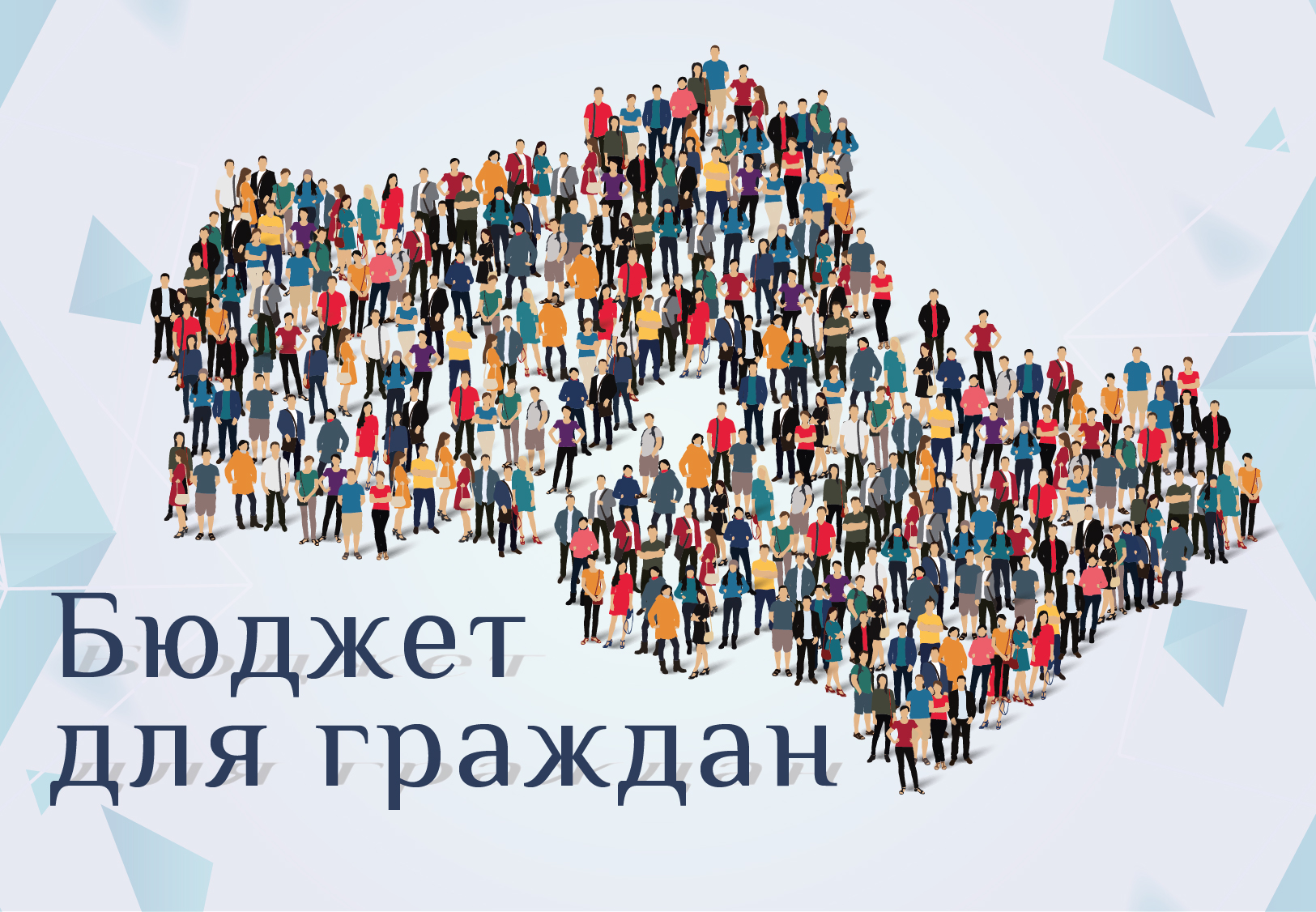 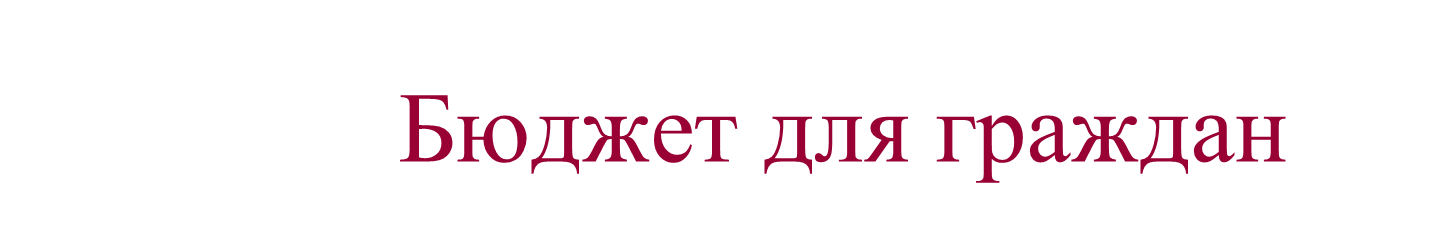 Проект  бюджета Елизаветинского сельского поселения Азовского района
 на 2024 год и на плановый период 2025 и 2026 гг.»
Основные понятия и определения
•	Бюджет (от старонормандского bougette — кошелёк, сумка, кожаный мешок, мешок с деньгами) – схема доходов и расходов определённого лица (семьи, бизнеса, организации, государства и т.д.), устанавливаемая на определённый период времени;
•	Бюджет сельского поселения (бюджет поселения) – форма образования и расходования денежных средств, предназначенных для финансового обеспечения задач и функций муниципального образования;
 •	Бюджетный процесс – регламентируемая нормами права деятельность органов местного самоуправления по составлению и рассмотрению проекта бюджета, утверждению и исполнению бюджета, контролю исполнения, осуществлению бюджетного учета, составлению, рассмотрению и утверждению бюджетной отчетности, внешней проверке; 
•          Бюджетная политика – система мер органов местного самоуправления в области организации бюджетного процесса и эффективного использования бюджетных средств, определение приоритетных видов расходов бюджета, разработка мер по сбалансированности бюджета;
•	Бюджетная смета - документ, устанавливающий в соответствии с классификацией расходов бюджетов лимиты бюджетных обязательств казенного учреждения; Внутренний долг – обязательства, возникающие в валюте Российской Федерации; 
•	Дотации - межбюджетные трансферты, предоставляемые на безвозмездной и безвозвратной основе без установления направлений и (или) условий их использования;
•	Межбюджетные трансферты - средства, предоставляемые одним бюджетом бюджетной системы Российской Федерации другому бюджету бюджетной системы Российской Федерации; 
• 	Дефицит бюджета – превышение расходов бюджета над доходами бюджета;
•	Профицит бюджета – превышение доходов бюджета над расходами бюджета.
Этапы составления и утверждения  бюджетаМО Елизаветинское сельское поселение
Работа по составлению проекта бюджета МО Елизаветинское сельское поселение  начинается за 9 месяцев до начала очередного финансового года. Администрация Елизаветинского сельского поселения   утверждает перечень мероприятий по разработке проекта бюджета, определяет ответственных исполнителей и сроки исполнения. Непосредственное составление проекта бюджета осуществляет сектор экономики и финансов Администрации сельского поселения  .
Сформированный проект бюджета Администрация вносит на рассмотрение в  Собрание депутатов Елизаветинского  сельского поселения не позднее 15 ноября текущего года.
По проекту бюджета МО Елизаветинское сельское поселение  проводятся публичные слушания. В слушаниях участвуют граждане, проживающие в  Елизаветинском сельском поселении   и обладающие активным избирательным правом, а также представители организаций, осуществляющих деятельность на территории  Есельского поселения  . 
Собрание депутатов Елизаветинского сельского поселения рассматривает проект бюджета МО Елизаветинское  сельское поселение  в одном чтениях.
Проект бюджета утверждается 
Собрание депутатов утверждает решение о бюджете
Принятое  Собранием депутатов сельского поселения решение о бюджете сельского поселения   подлежит обнародованию путем опубликования его в районной  газете «Приазовье».
Документы, на основании которых составляется проект бюджета сельского поселения
Бюджетное послание Президента Российской Федерации
Основные направления бюджетной и налоговой политики Ростовской области, Азовского района и Елизаветинского сельского поселения
Прогноз социально-экономического развития Азовского района  и Елизаветинского сельского поселения
Муниципальные  программы реализуемые на территории  Елизаветинского сельского поселения
Основные направления бюджетной политики на 2024 – 2026 годы
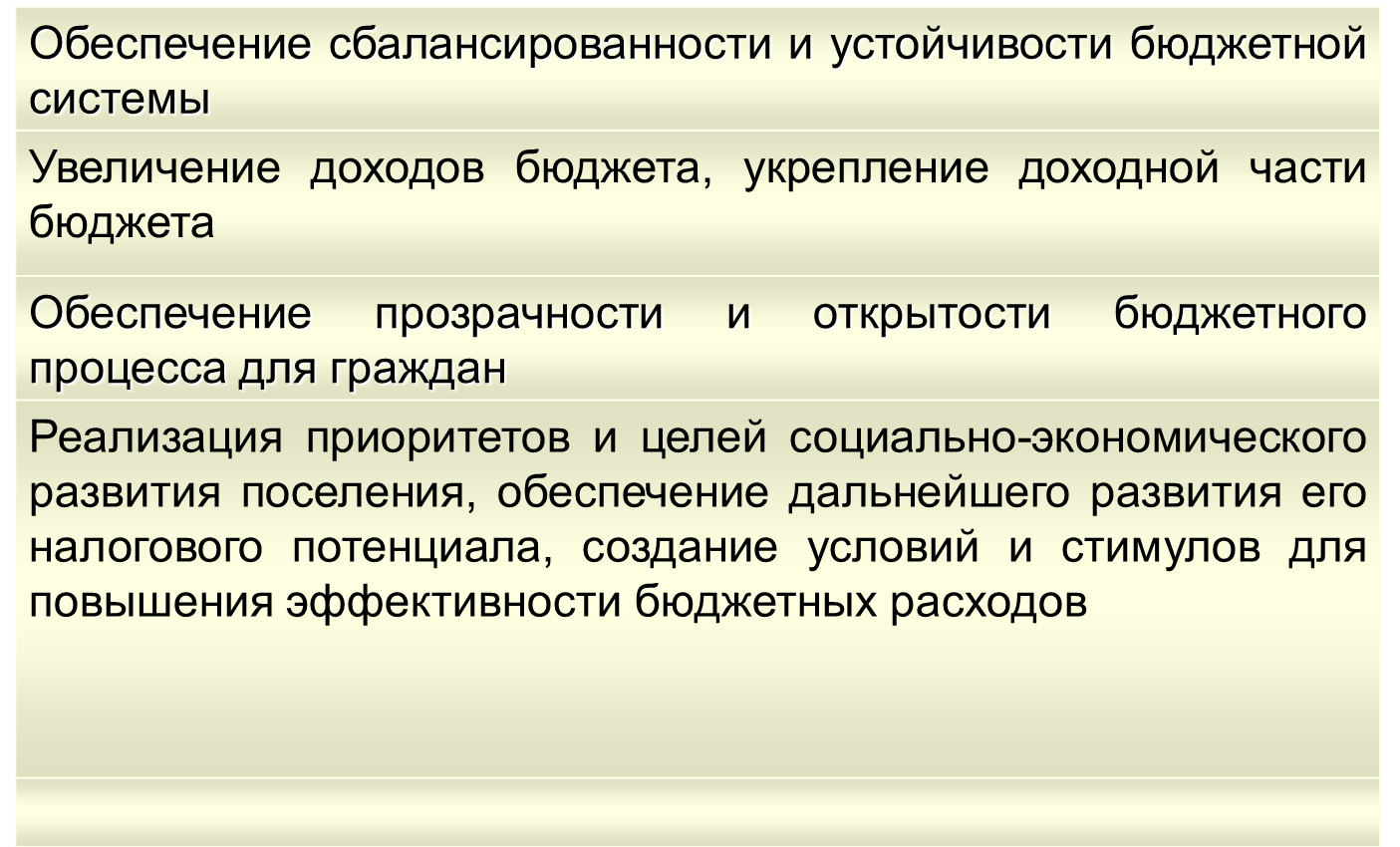 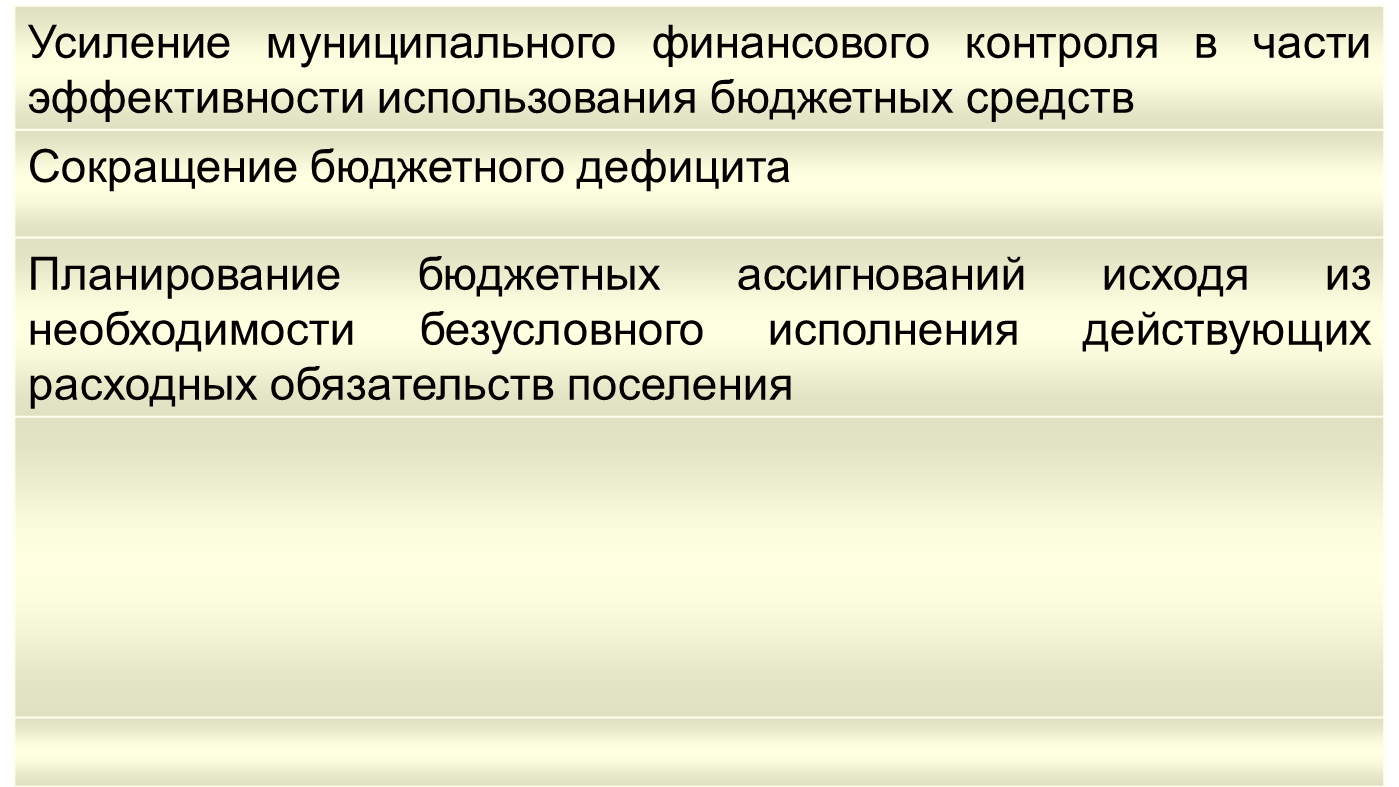 Прогноз социально - экономического развития Елизаветинского сельского поселения
Прогноз социально-экономического развития 
Елизаветинского сельского поселения  
на 2024 год 
и на плановый период 2025 и 2026 годов
Определяет направления и ожидаемые результаты социально-экономического развития  Елизаветинского сельского поселения
Формирует единую платформу для разработки муниципальных программ Елизаветинского сельского поселения.
Доходы и расходы бюджета
Принцип разграничения доходов, расходов и источников финансирования дефицита бюджета
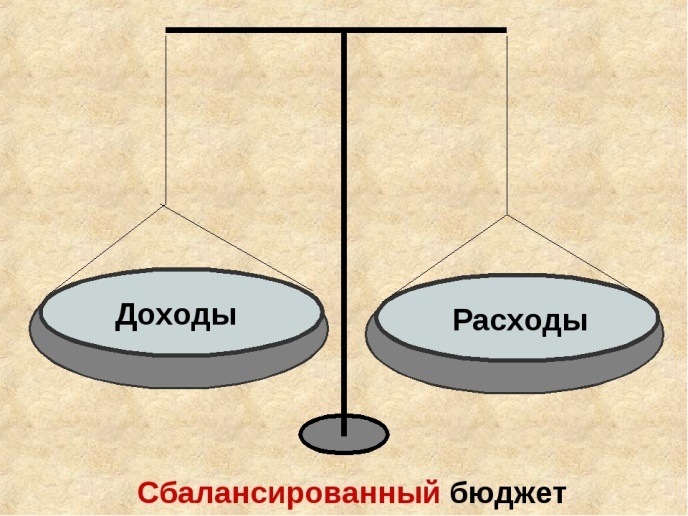 За каждым бюджетом в соответствии с законодательством Российской Федерации закреплены ДОХОДЫ, РАСХОДЫ и источники финансирования дефицита бюджета
Разграничение доходов бюджетов установлено Бюджетным Кодексом Российской Федерации, региональным и муниципальным законодательством
Разграничение расходов бюджетов установлено Федеральными законами от 06.10.1999 г. № 184-ФЗ «Об общих принципах организации законодательных (представительных) и исполнительных органов государственной власти субъектов РФ», от 06.10.2003г. № 131-ФЗ «Об общих принципах местного самоуправления в Российской Федерации», региональным и муниципальным законодательством
Доходы местного  бюджета составляют:
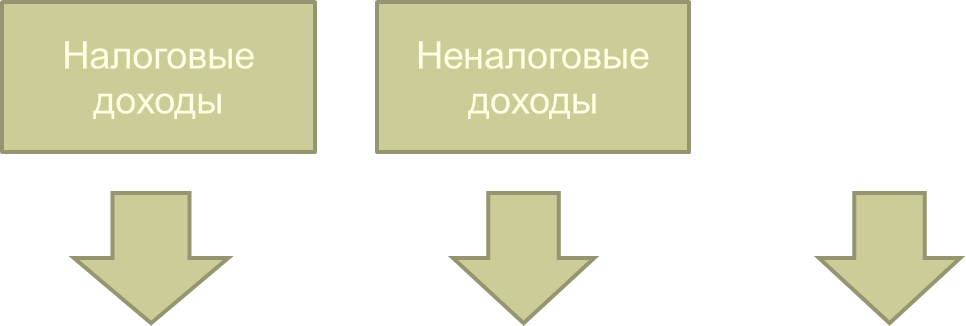 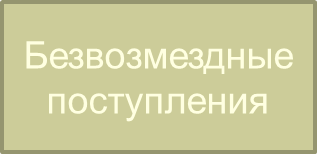 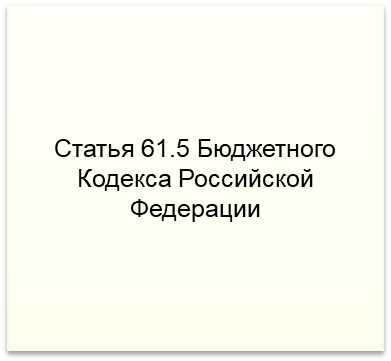 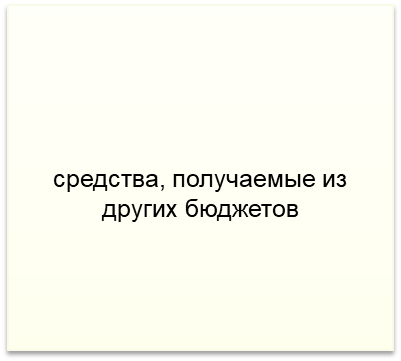 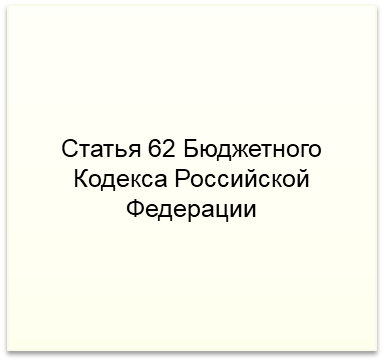 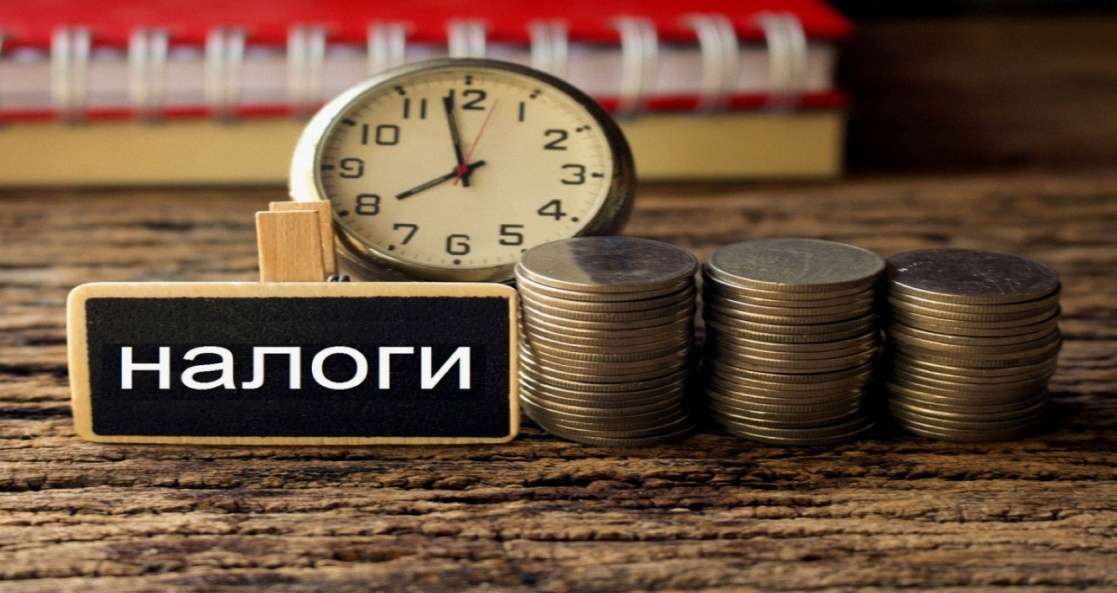 Местные налоги, установленные на территории МО Елизаветинское сельское поселение
Налог на имущество физических лиц.
Налог на имущество юридических лиц.
Земельный налог физических лиц.
Земельный налог юридических лиц.
Основные источники доходов бюджета Елизаветинского сельского поселения Азовского района на 2024-2026 годы
тыс.руб.
Структура расходов бюджетаЕлизаветинского  сельского поселения
Структура расходов бюджета Елизаветинского сельского поселения на 2023 год
Расходы бюджета Елизаветинского сельского поселения Азовского района осуществляются по муниципальным программам сельского поселения.   На реализацию принятых муниципальных программ Елизаветовского сельского поселения предусмотрено в 2024 году 15606,0 тыс. рублей, в 2025 году  13776,0 тыс. рублей, в 2026 году 13351,3 тыс. рублей. Непрограммные расходы в бюджете сельского поселения в 2024-2026 годах составляют 799,1 тыс. рублей, 866,6 тыс. рублей и 871,3 тыс. рублей соответственно.
     Структура программных расходов на 2024 год представлена ниже в таблице.
В случае изменения параметров бюджета в течение года производится его корректировка в соответствии с Положением "О бюджетном процессе в Елизаветинском сельском поселении"
СПАСИБО ЗА ВНИМАНИЕ!